Ryba – od symbolu ku gastronómii
Mgr. Igor Zmeták, PhD.
Príspevok vznikol v rámci riešenia projektu DG18P02OVV057 Kulturní tradice českého rybářství ve světle jejího využití v cestovním ruchu a krajinotvorbě, financovaného z Programu na podporu aplikovaného výzkumu a experimentálního vývoje NAKI II.
Ryba v Biblii a v kresťanstve
V Starom zákone je známy príbeh proroka Jonáša, ktorý neposlúchol Boha, keď mal ísť do Ninive, aby tam viedol ľudí k pokániu. Hospodin poslal veľkú rybu, ktorá zhltla Jonáša a ten živý strávil v útrobách veľryby tri dni a tri noci. Jonáš sa počas celej doby modlil  a činil pokánie z neposlušnosti, na čo sa Hospodin zmiloval nad Jonášom a prikázal rybe, aby ho vyvrátila na suchú zem.
Velryba. Cosmographia universalis. Sebastian Munster. 1544.
[Speaker Notes: Velryba. Cosmographia universalis. Sebastian Munster. 1544.]
Ryba v Biblii a v kresťanstve
Ryba v gréčtine je ICHTHYS a jednotlivé písmená tvorili skratku pre – Iésús Christós,Theú Yiós, Sótér (Ježiš Kristus, Boží Syn, Spasiteľ). 
Ryba sa stala symbolom Krista v ranom kresťanstve, ako znamenie vody vyjadrovala zároveň krst a nesmrteľnosť.
Ryba v Biblii a v kresťanstve
Sv. Antonín Paduánsky
 (1195-1231)
Sv. Antonín káže rybám. 
Sv. Hostýn. 1948.
Narodil sa v Lisabone, kde aj vstúpil do augustiniánskeho rádu a prijal meno Antonín. Teológiu vyštudoval v portugalskom univerzitnom centre v Coimbre, kde sa zoznámil s učením sv. Františka z Assisi a stal sa františkánom. 
Atribútmi tohto svätca sú ryby, osol, skrinka s pokladmi. Je považovaný za  ochrancu milujúcich, manželstva, a ako pomocník v problémoch a ochranca pred stroskotaním lodí  sa stal obľúbeným u námorníkov a cestovateľov. 
Jeho sviatok je 13.6.
Ryba v antickej kultúre
Pre Rimanov bola ryba znakom posmrtného života a zároveň aj atribútom bohyne plodnosti Venuše a boha morí a vôd Poseidona. 
Ryba sa používala v Ríme tiež ako obetné jedlo za mŕtvych. Rimania stotožnili svoju bohyňu jari Venušu (Rodičku) so staršou gréckou bohyňou plodnosti, lásky a krásy Afroditou.
S. Botticelli. Zrodenie Venuše. 1487, Uffizi Florencia.
Ryba v sumerskej a blízkovýchodnej mytológii
Sumerská bohyňa Ištar (Innana, u Feničanov Aštarta) zostúpila do ríše mŕtvych kvôli láske a záchrane  Dumuza ( Tammuz, ktorého symbolom je ryba a býva označovaný aj ako rybár).
 V oblasti Sýrie sa uctievala aj v podobe bohyne Atargatis, ktorej syn bol rybou, ryba bola posvätným jedlom a na chov rýb sa budovali špeciálne rybníky.
Atargatis. Drevorez.
Ryby v tradíciách a kultoch
Kresťanská biskupská mitra
Sumerský boh Enki v strede
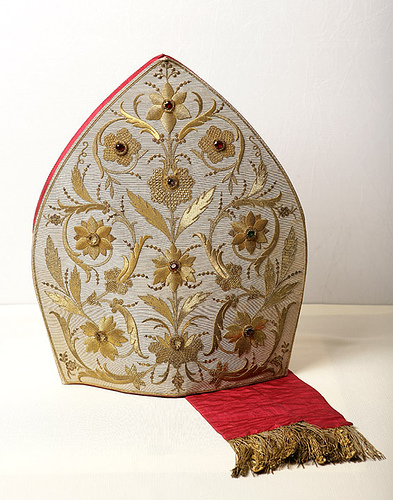 Cez etymológiu ku gastronómii
Ryby (pisces)
Izidor zo Sevilly 
Prvý encyklopedista stredovekej vedy
V duchu starovekej tradície sú k rybám tradične zaradené aj veľryby, kosatky, delfíny, či  obojživelníky. A tiež slimáky.
Cez Izidorove Etymológie sa antické triedenie živočíchov dostalo do stredovekej kresťanskej vedy a malo významný vplyv na gastronómiu nielen v stredoveku, ale aj v ranom novoveku.
Ryby v predstavách
Chobotnica. Kniha dvacatera umění mistra Pavla Žídka. 15.stor.
Morská siréna. Kniha dvacatera umění mistra Pavla Žídka. 15.stor.
Ryby a ich zobrazenie
Morská mušľa. Kniha dvacatera umění mistra Pavla Žídka. 15.stor.
Vyza. Kniha dvacatera umění mistra Pavla Žídka. 15.stor.
Morské tvory. Cosmographia universalis. Sebastian Munster. 16.st.
Rybárčenie v 16.storočí.Cosmographia universalis. Sebastian Munster,1544.
V kresťanskej kultúre sa v prípade rýb spája význam symbolu a dôležitej gastronomickej a výživovej zložky. 
Ryby predstavovali jednak symbol Krista a zároveň a boli nevyhnutným zdrojom bielkovín a ďalších výživných látok v období pôstov. V stredovekých benediktínskych kláštoroch sa ryby jedávali hlavne počas sviatkov a nedelí. 
Pod vplyvom kláštorov sa ryby stali  hlavným jedlom počas pôstov, čo prispelo k rozmachu rybej kultúry v 15.-16. storočí.
Dubravius Jan. De Piscinis.Vydanie z roku 1671.Vědecká knihovna v Olomouci. Oddělení historických fondu.
Najväčšie ryby na tanieri v stredoeurópskom aspekteVyza veľká
Vyza veľká (lat. Huso huso)bola žiadanou pochúťkou na šľachtických hostinách od Viedne po Paríž. Vyzy boli najväčšie ryby žijúce v Dunaji, pripomínajúce vzhľadom delfíny. 
Vyzy patria k najväčším známym sladkovodným rybám planéty. Vážili aj viac ako tonu. Boli najcennejšou loveckou i gastronomickou rybou komoditou od staroveku. Tradične boli lovené najprv pre mäso, ktoré bolo výdatné a mohlo sa jesť počas pôstov. Teda ich význam a hodnota narástla najmä v stredoveku. Neskôr sa začali loviť hlavne pre ikry, z nich sa vyrába najkvalitnejší kaviár. Vysoké ceny tejto pochúťky priviedli vyzu doslova k záhube.
Vyza veľká a rybí trh v Prešporku uhorsko-česko-rakúske obchodné centrum vyzy a ryby z Dunaja, z moravských, českých a sliezskych rybníkov Váhu, Balatonu...
Vyza veľká sa od ostatných rýb z čeľade jeseterov na prvý pohľad líši obrovskými rozmermi ústneho otvoru, ktorý sa po vysunutí mení v trubicu len o málo užšiu než je šírka hlavy. Jej priemerná dĺžka je 150 až 300 cm, obvyklé maximum 500 až 850 cm. Priemerná hmotnosť je  30 až 200 kg, v maxime od 1000 do 2500 kg. 
Vyzy sa preslávili obrovským počtom ikier, čo do počtu alebo aj ich hmotnosťou. Ta môže často tvoriť pätinu hmotnosti samice a niekedy až cez 100 kg. 
Z Dunaja vyza prenikala aj do jeho prítokov, napr. do dolnej časti rieky Moravy.
Eugen Kornel BalonRNDr., CSc., 1.8.1930 Orlová – 4.9.2013  Ontario, Kanada
Oficiálne posledná vyza bola pozorovaná na Dunaji v roku 1957 pri obci Sap. Pri pozorovaní bol aj svetovo uznávaný ichtyológ Eugen Kornel Balon. Pochádzal z Orlovej v Sliezsku, a v tom čase pôsobil na Slovenskej akadémii vied v Laboratóriu rybárstva.
Je zakladateľom jedného z najznámějších ichtyologických pracovísk na svete na univerzite v  Guelphe v kanadskom Ontariu. Sú po ňom nazvané dve ryby: európsky Gymnocephalus baloni a africká Tilapia Baloni.